Intake Process.
Example SOP with Value Agreements 
Using WalkMe’s Strategy & Value Framework (4 P’s)
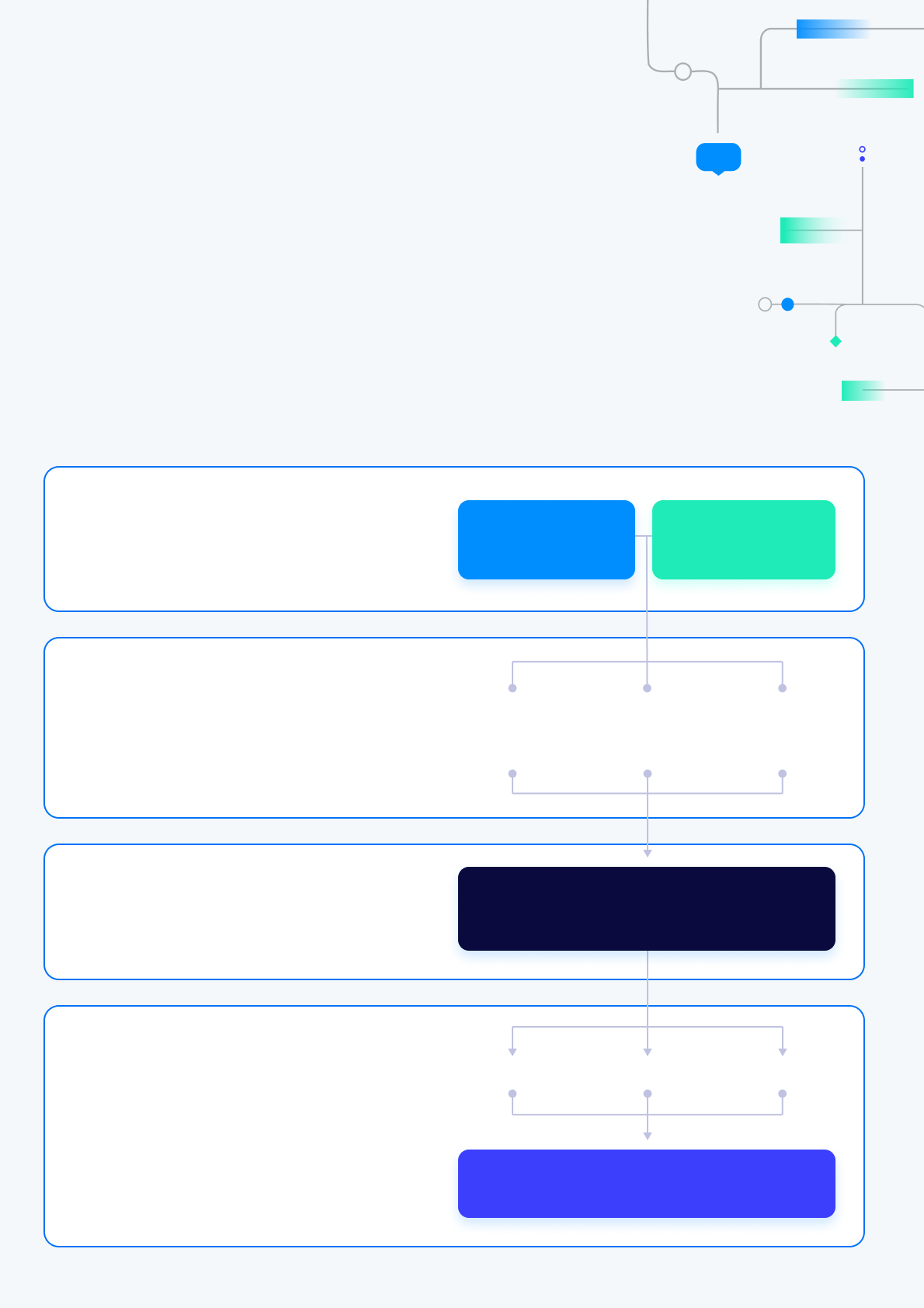 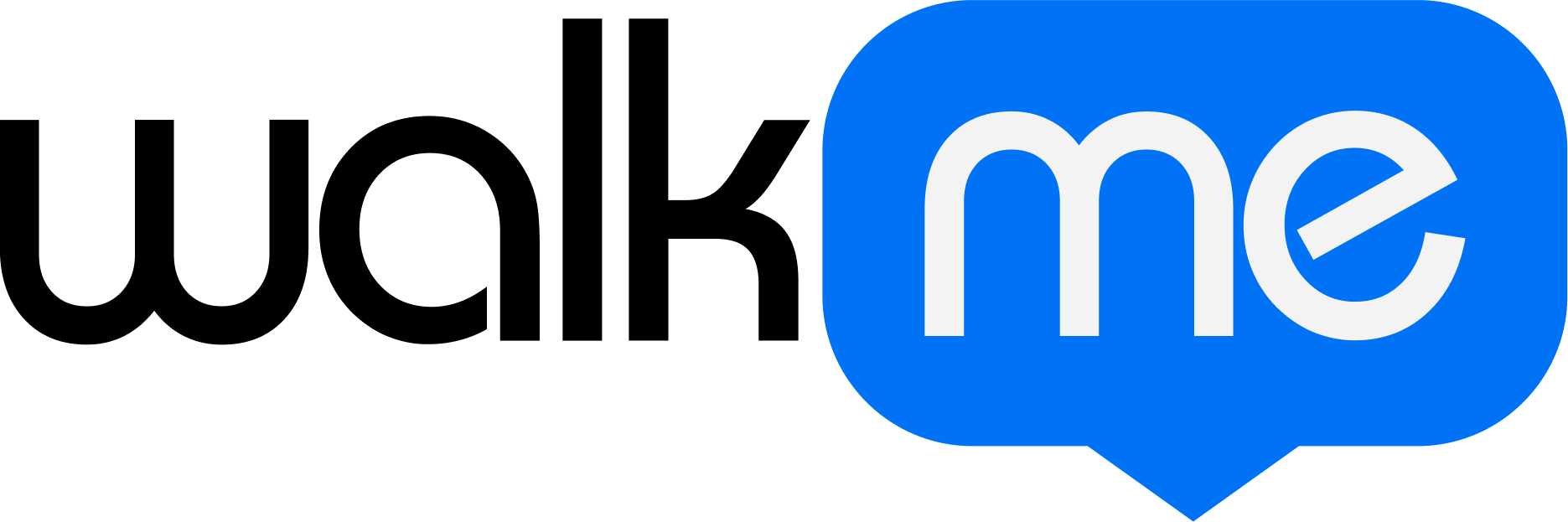 WalkMe Strategy & Value Framework - 4 P’s
Vision & Strategy
Challenges & Objectives
Problem
Why, 
Who, How, When?
Do you have existing solutions?
“What If…”
WalkMe Innovation
Possible
Value Hypothesis or Assessment
Value Hypothesis or Assessment
Probable
Getting here…
Implement
Measure
Mature
Provable
Value Realization
Value Realization
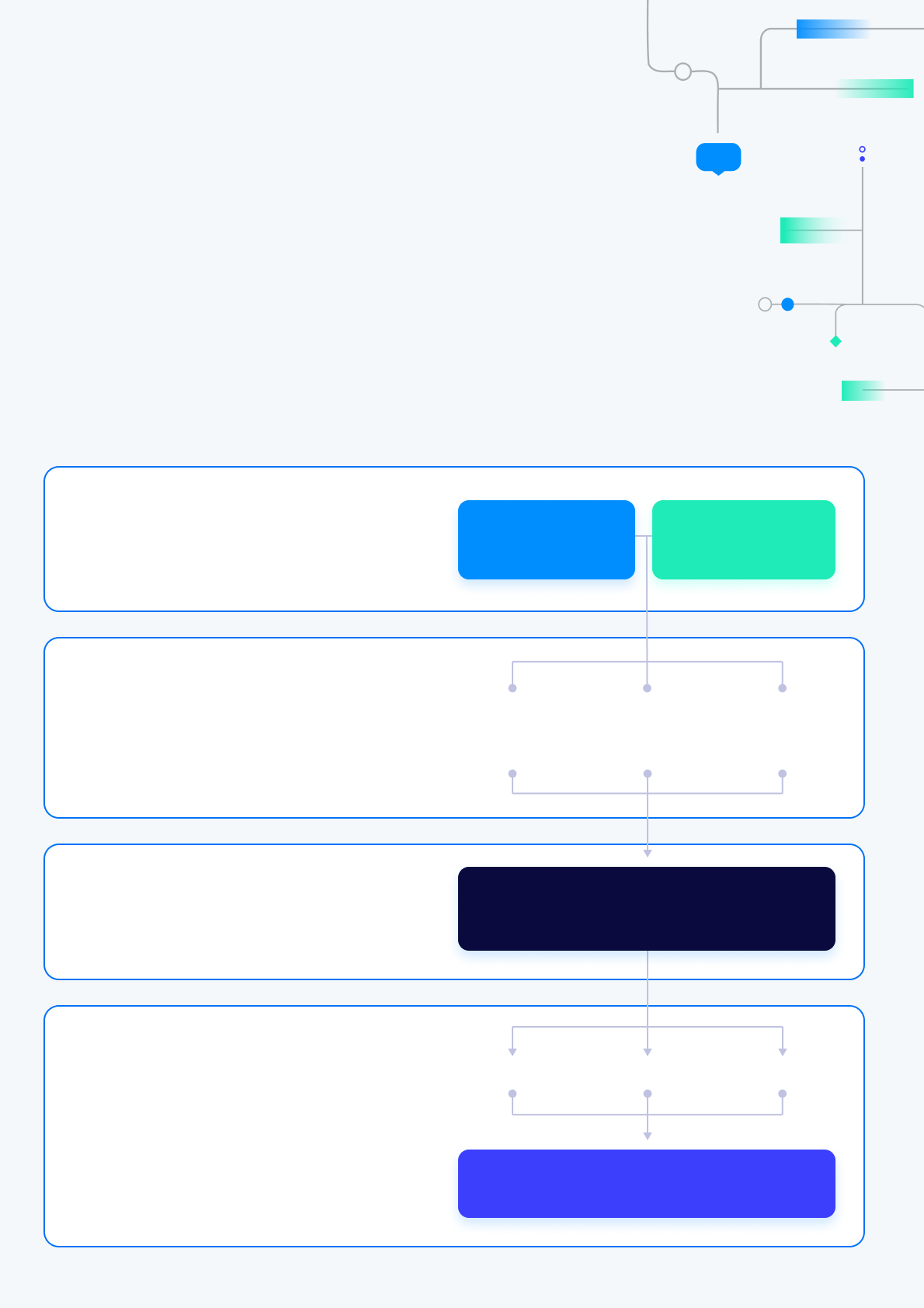 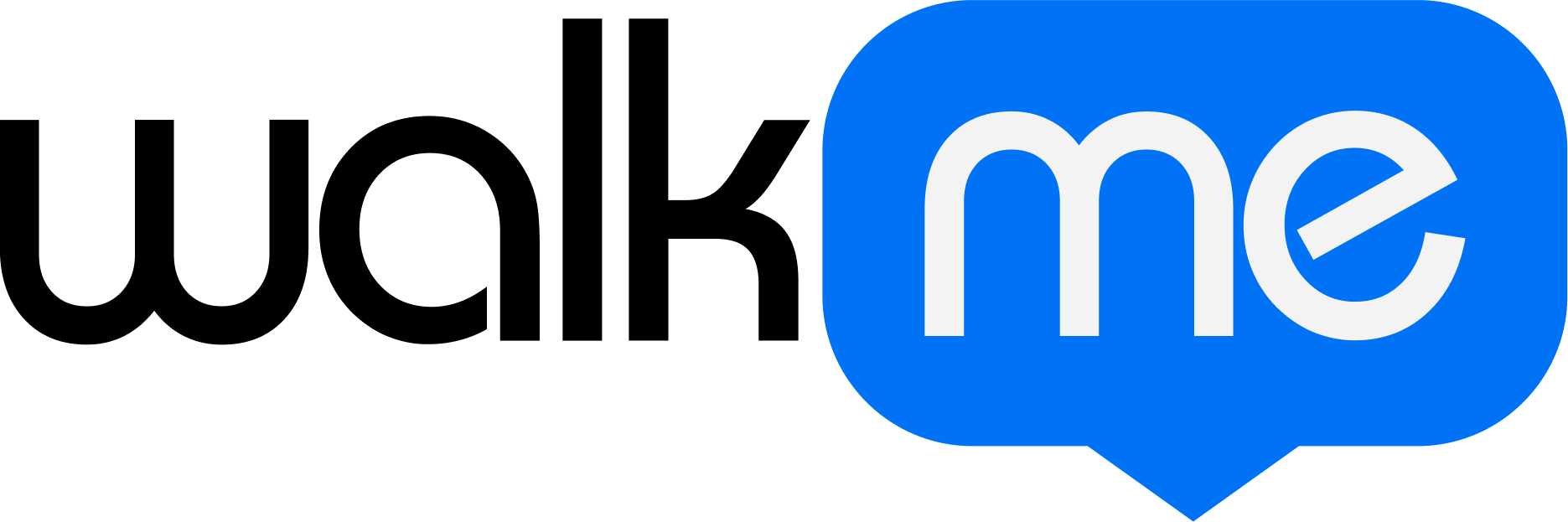 WalkMe Strategy & Value Framework - 4 P’s
…is only achievable if we are diligent here
Vision & Strategy
Challenges & Objectives
Problem
Why, 
Who, How, When?
Do you have existing solutions?
“What If…”
WalkMe Innovation
Possible
Value Hypothesis or Assessment
Value Hypothesis or Assessment
Probable
Implement
Measure
Mature
Provable
Value Realization
Value Realization
Value & Intake Process - Example SOP
Intake
Decision
X
Program Mgr.
✓
Not Approved (not strong enough value case)
Intake Approved
Business Case & Value Potential
Book of Work Planning
Prioritization
Project Lead
Intake & Value Discussion
Request (intake form filled out)
Intake Status & TImeline Notice
Intake Requestee
Handover & Content Development SOP
Delivery Team
Value & Intake Process - Example SOP with value agreements
Intake
Decision
X
Program Mgr.
✓
Not Approved (not strong enough value case)
Intake Approved
Business Case & Value Potential
Book of Work Planning
Prioritization
Project Lead
Intake & Value Discussion
Probable - What’s the potential upside if we solve the agreed-upon piece of the problem? 
(Impact v. Complexity/Effort)
Provable
Evolves over time
Request (intake form filled out)
Intake Status & TImeline Notice
Benefits
Owner
Possible (Solution Space) - What non-WalkMe solutions are we  complementing? What WalkMe solutions could we implement?
Problem - What’s the issue we hope to solve? What’s the current impact of the issue? How does this problem cascade from overall strategic vision & problems?
Handover & Content Development
Delivery Team
Example Intake Process: Stages & Ownership